Welcome and introductionto the School
summer@fis.agh.edu.pl
Agnieszka Obłąkowska-Mucha
AGH UST Kraków
amucha@agh.edu.pl
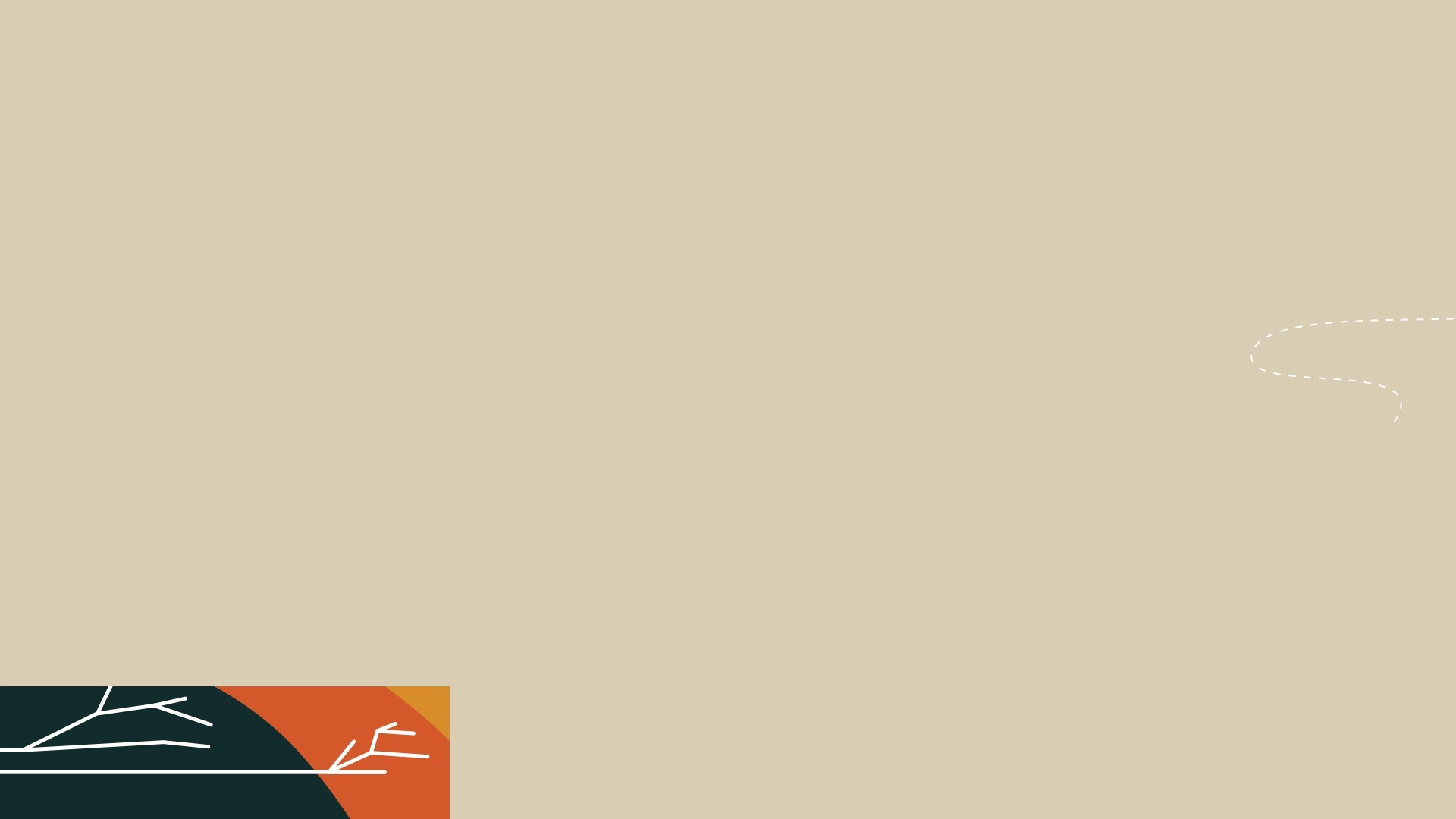 Computer Science		 Detectors
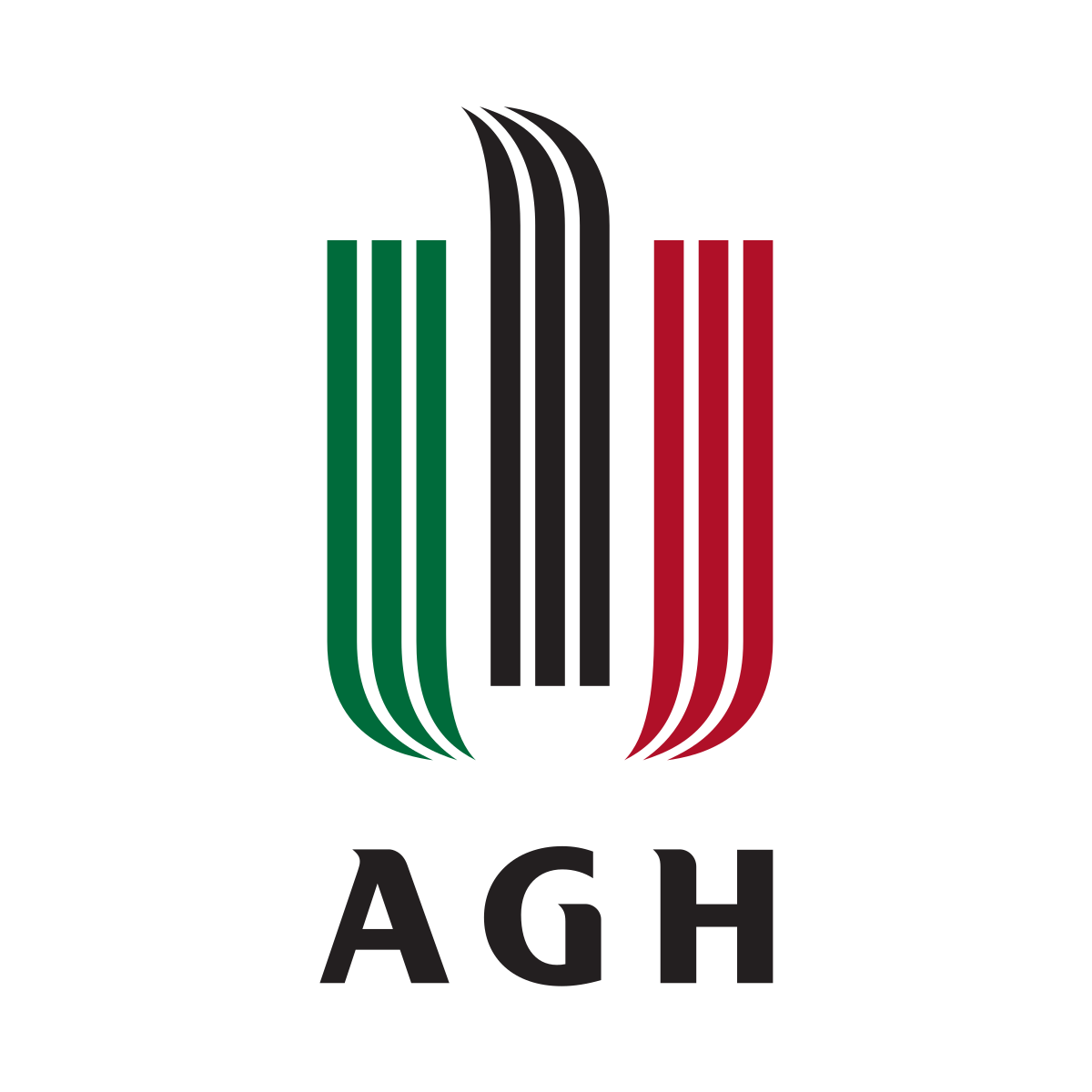 MENU
Supervisors
Group of scientists: 
we are passionate about physics OR computer science OR detectors OR electronics,
we work at AGH UST Kraków, Faculty of Physics and Applied Computer Science,
we are members of either of  ATLAS or LHCb Collaborations, 
we are seniors, juniors or PhD Students,
we teach physics, particle physics, computing (C++, Python), Machine Learning, Statistics, Data Analysis, VR, electronics, etc…
Physics
2
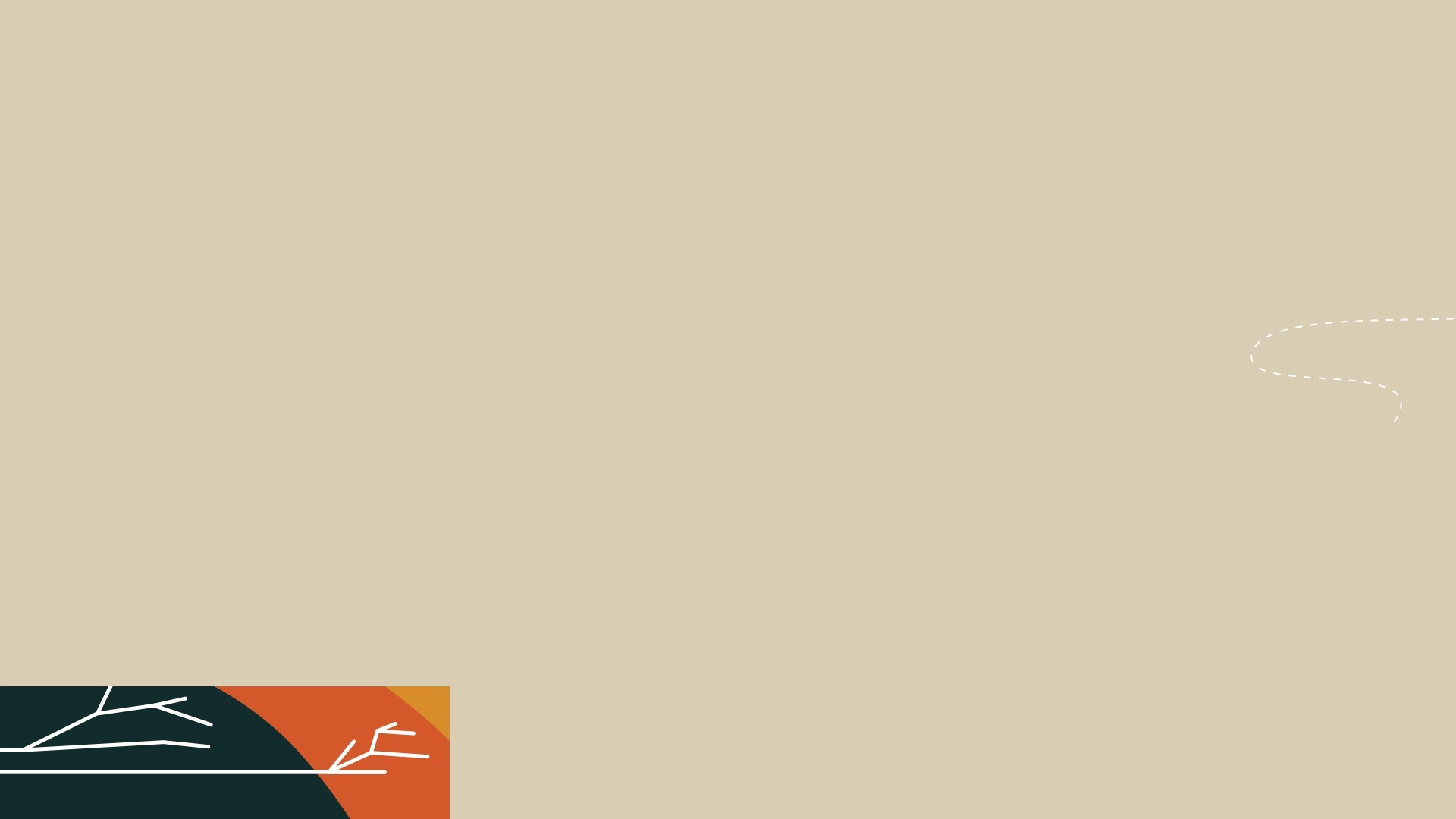 Computer Science		 Detectors
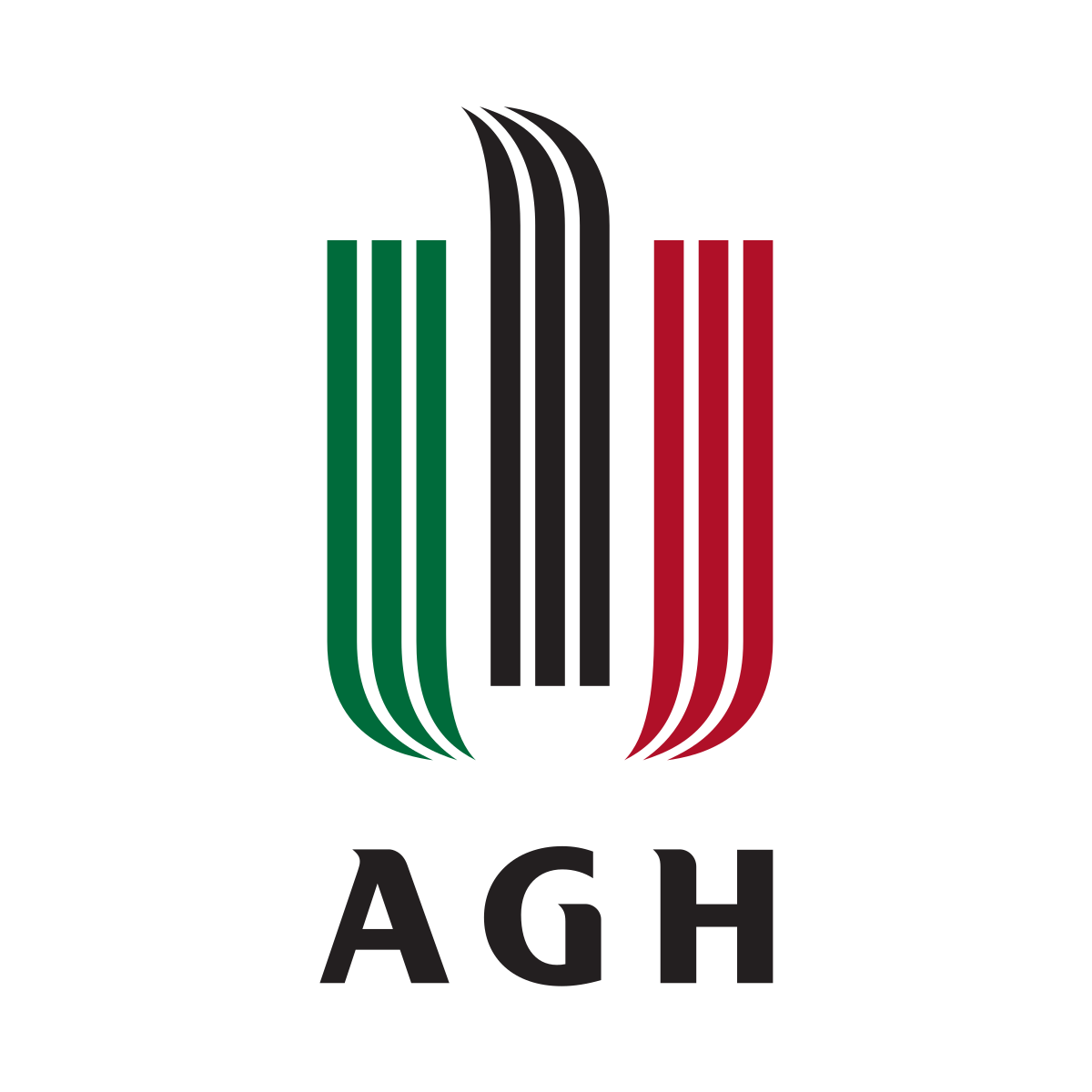 MENU
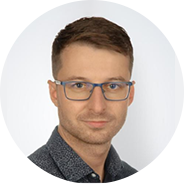 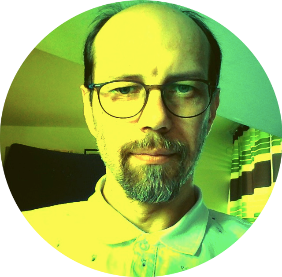 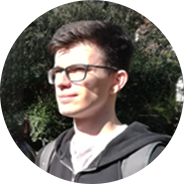 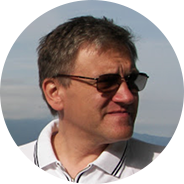 Supervisors
Bartek Rachwał       Tomasz Bołd      Paweł Kopciewicz     Andrzej Skoczeń





  Iwona Grabowska-Bołd     Tomasz Szumlak    Bartosz Mindur    Paweł Jurgielewicz





           Klaudia Maj                  Wojtek Krupa         	Agnieszka 	Maciek Kopeć				          Obłąkowska-Mucha
				           School Coordinator



              Piotr Kotko
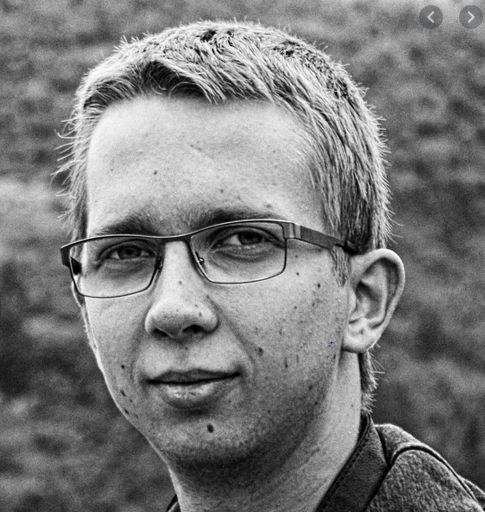 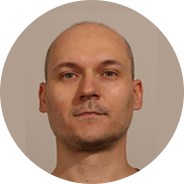 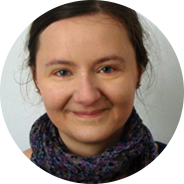 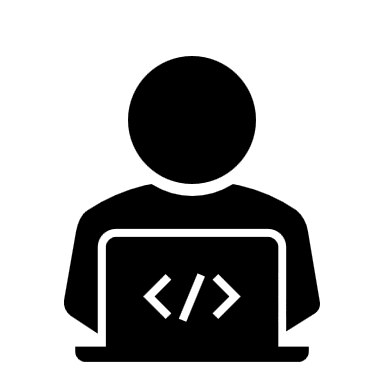 Physics
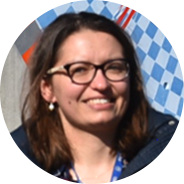 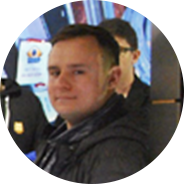 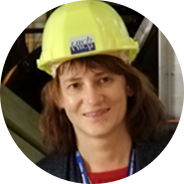 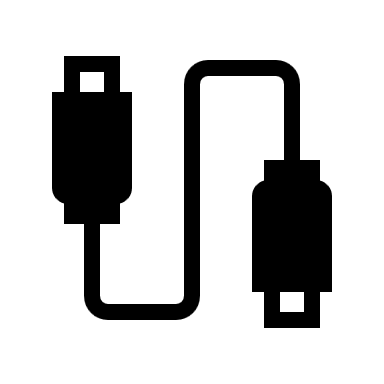 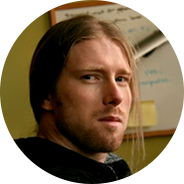 3
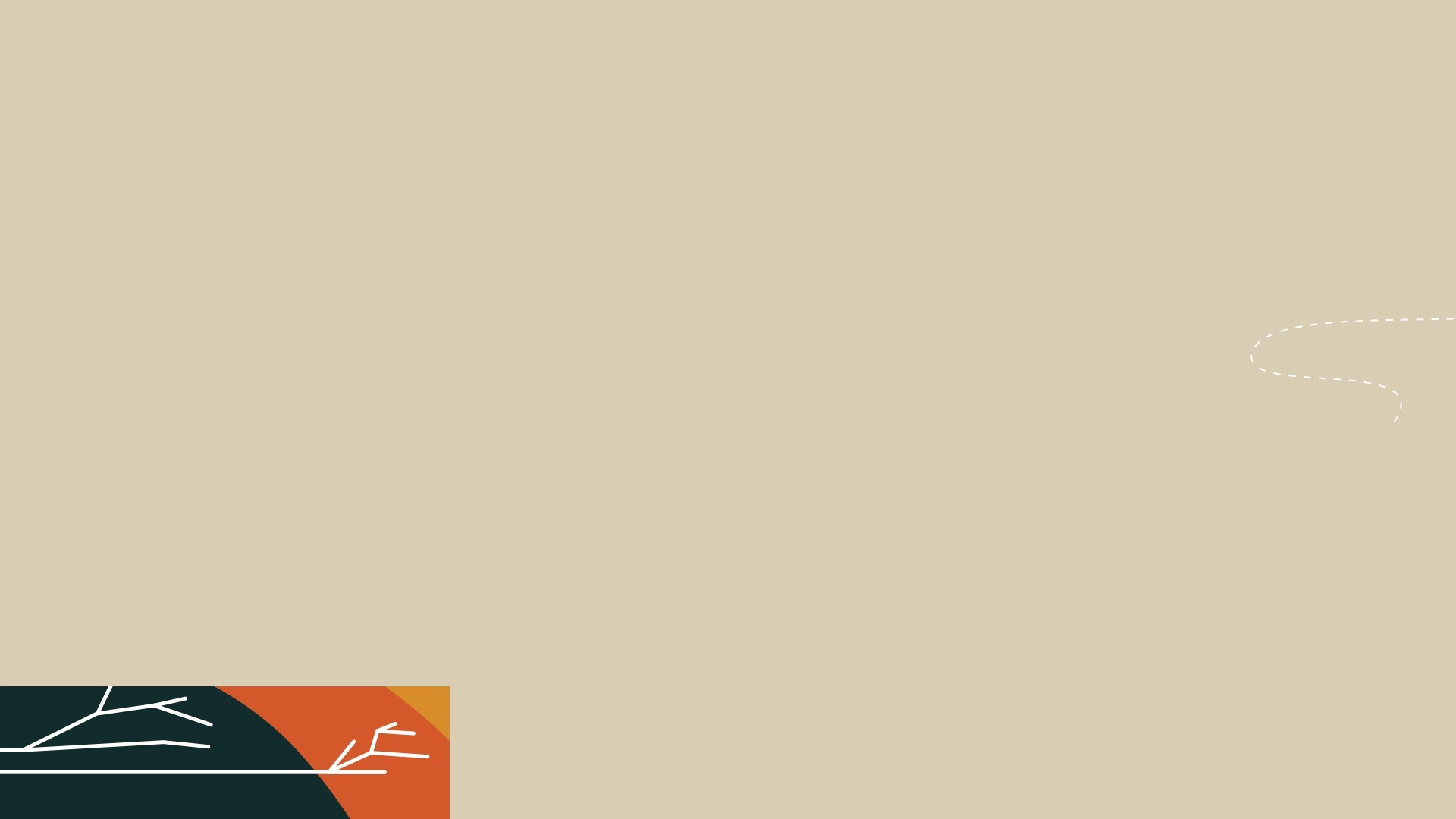 Computer Science		 Detectors
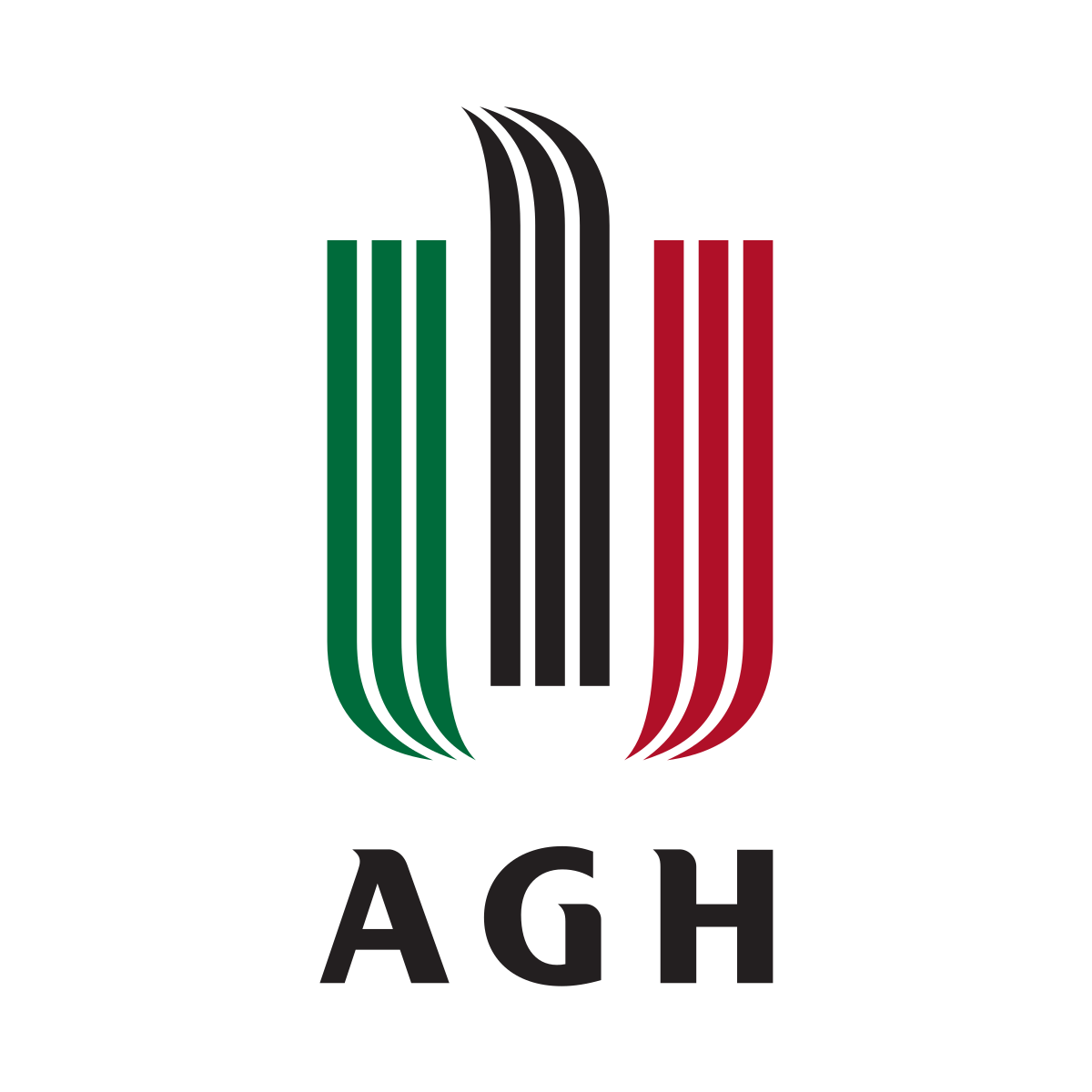 MENU
Students
35 students applied for the 2020 (first) edition of School:
Indonesia
Pakistan
Lodz University of Technology
Poznan University of Technology
Wroclaw University of Science And Technology
University of Silesia
AGH UST Kraków:
Faculty of Electrical Engineering, Automatics, Computer Science and Biomedical Engineering
Faculty of Metals Engineering and Industrial Computer Science
Faculty of Physics and Applied Computer Science
Physics
4
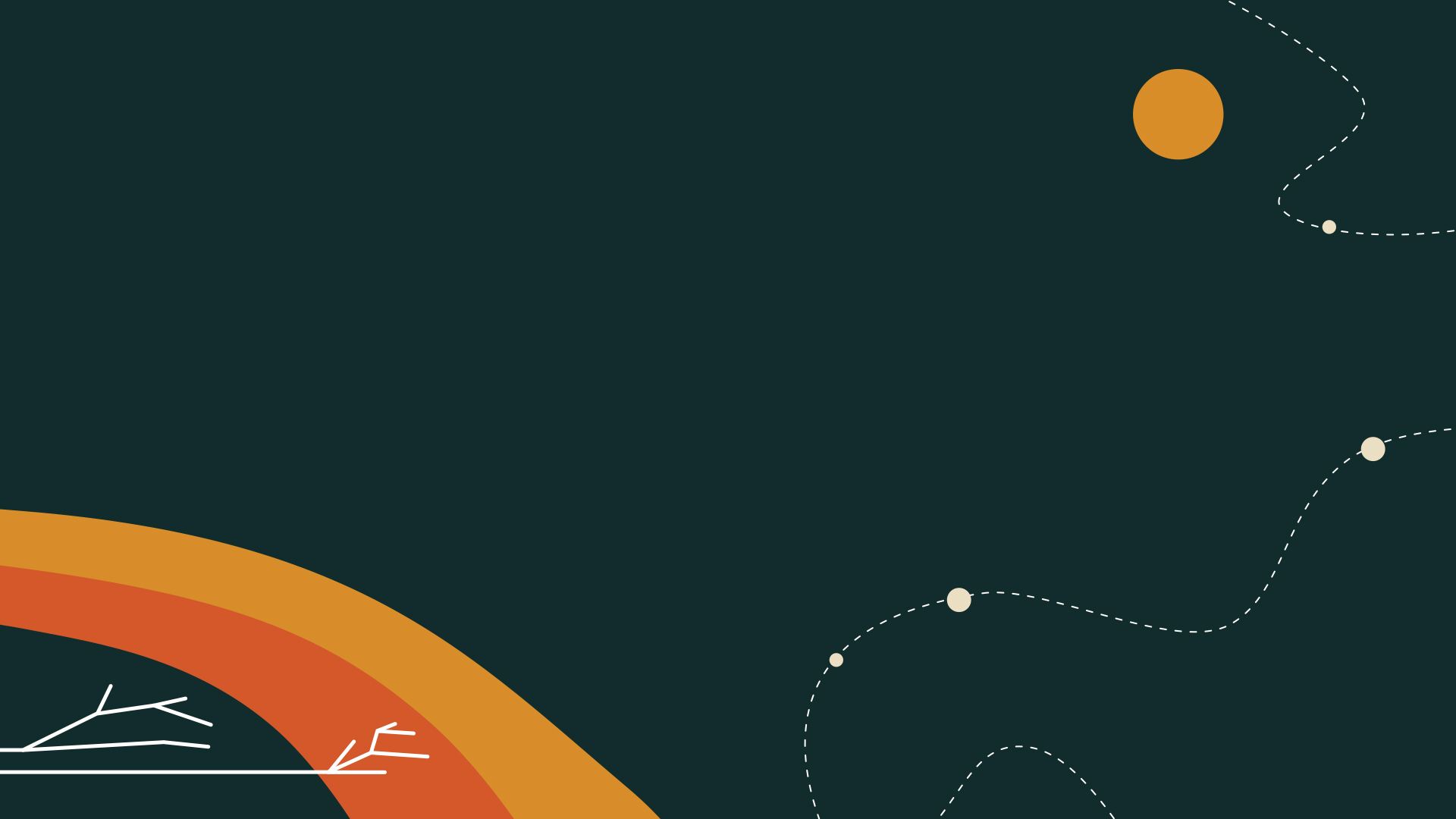 MENU
Projects
We prepared about 20 projects and matched them with students.
Not all students were accepted.
Supervisors will contact students today.
The main platform for communication is MS Teams.
Team „Applied Physics and Computer Summer School’20” is open for school supervisors and participants.
Each team has a dedicated private Channel and Chat.
Each team has its own work environment  (see today after lunch).
Materials on Indico (agenda) are public . 
Problems? Write to supervisor or to summer@fis.agh.edu.pl
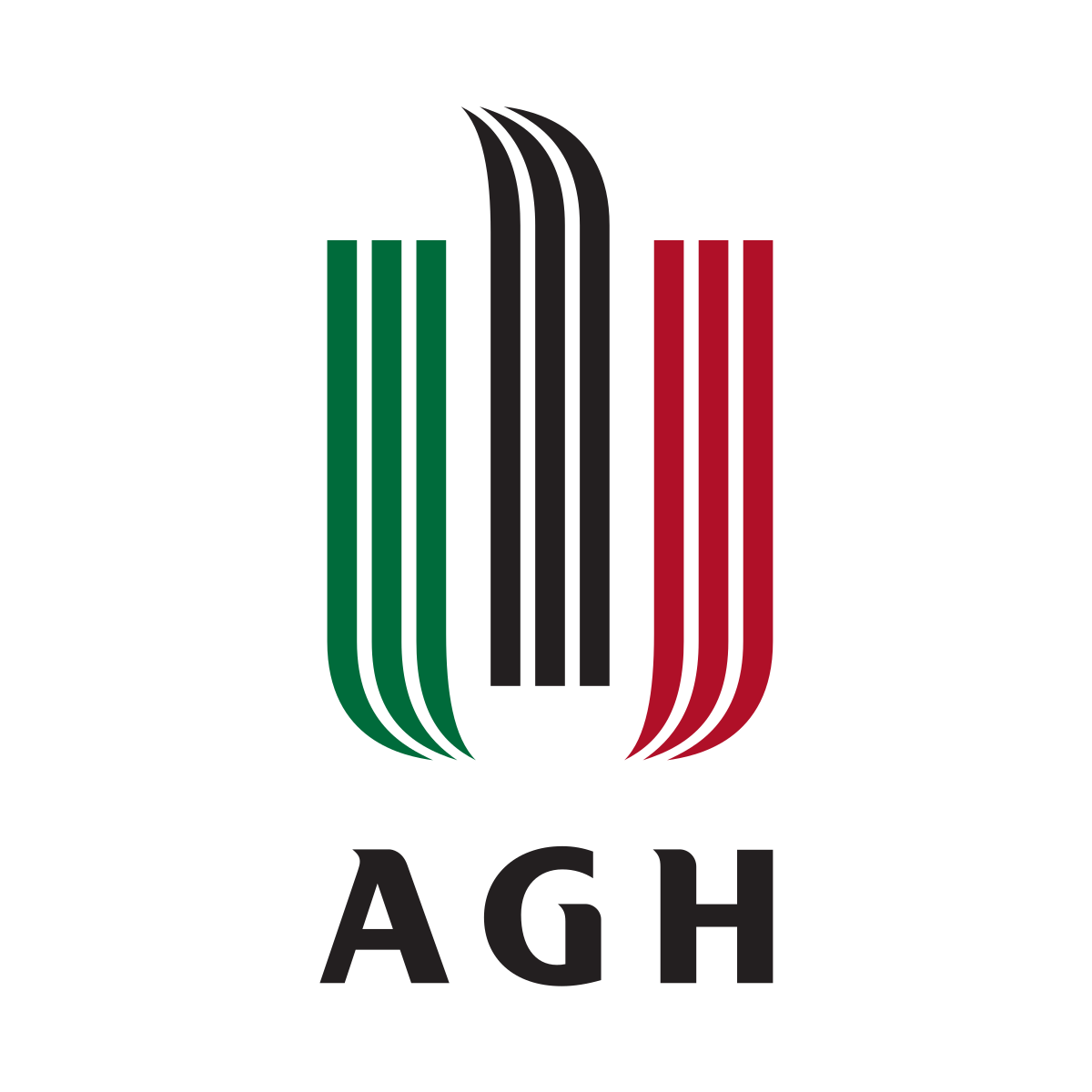 5
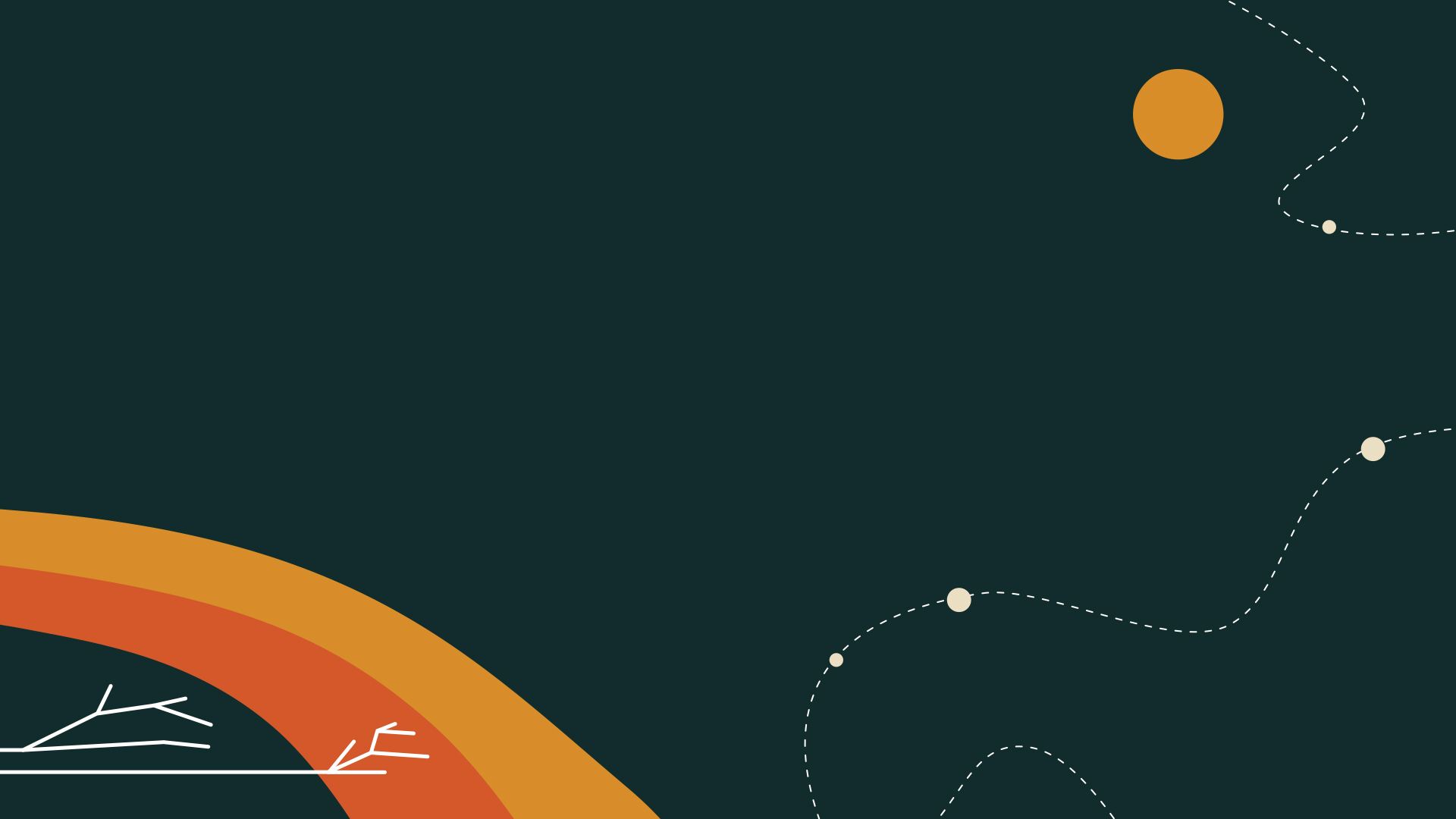 MENU
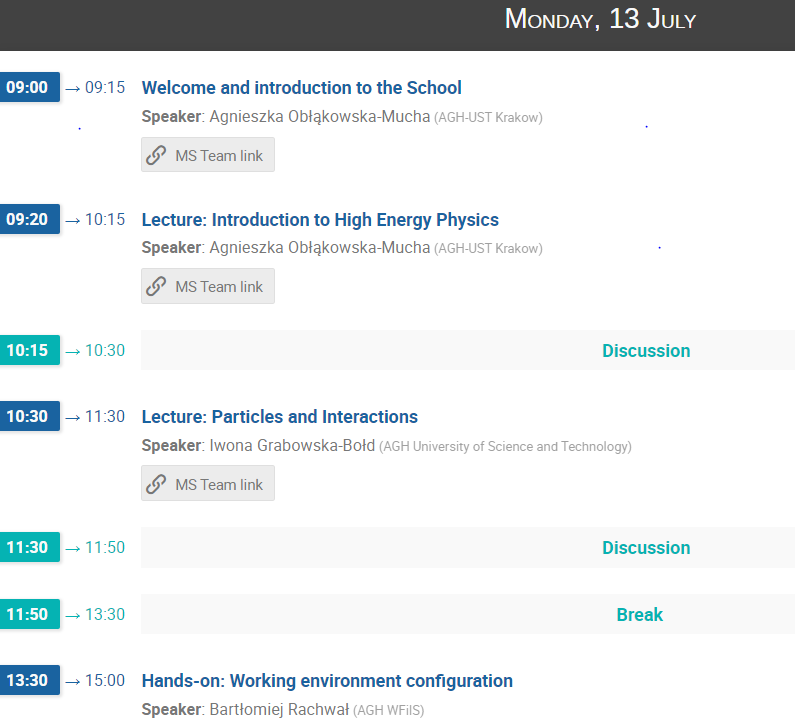 Lectures
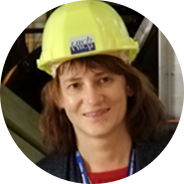 WHY ?
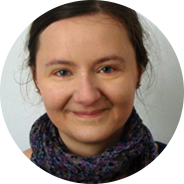 How To Start ?
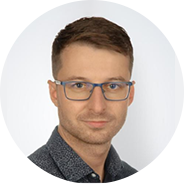 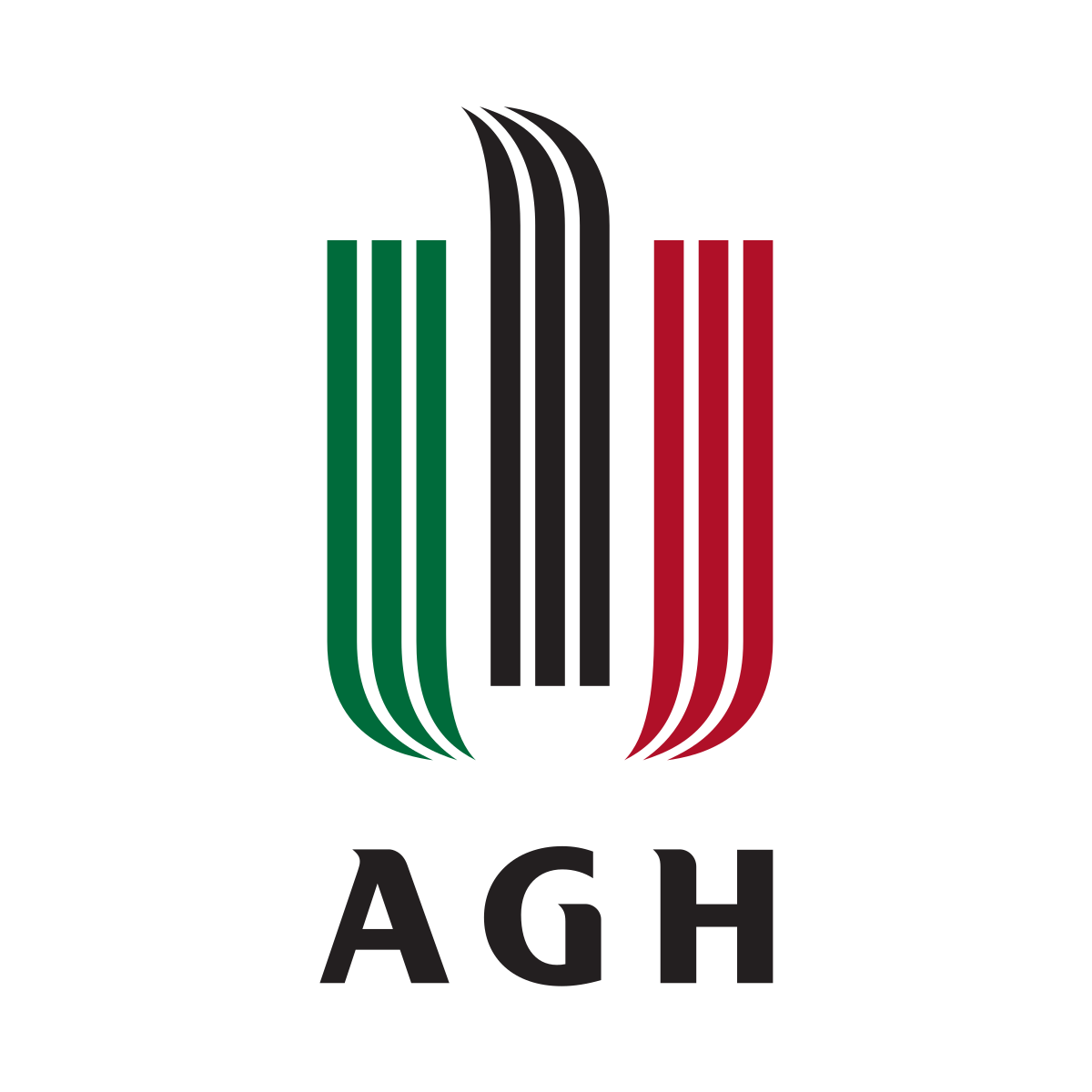 6
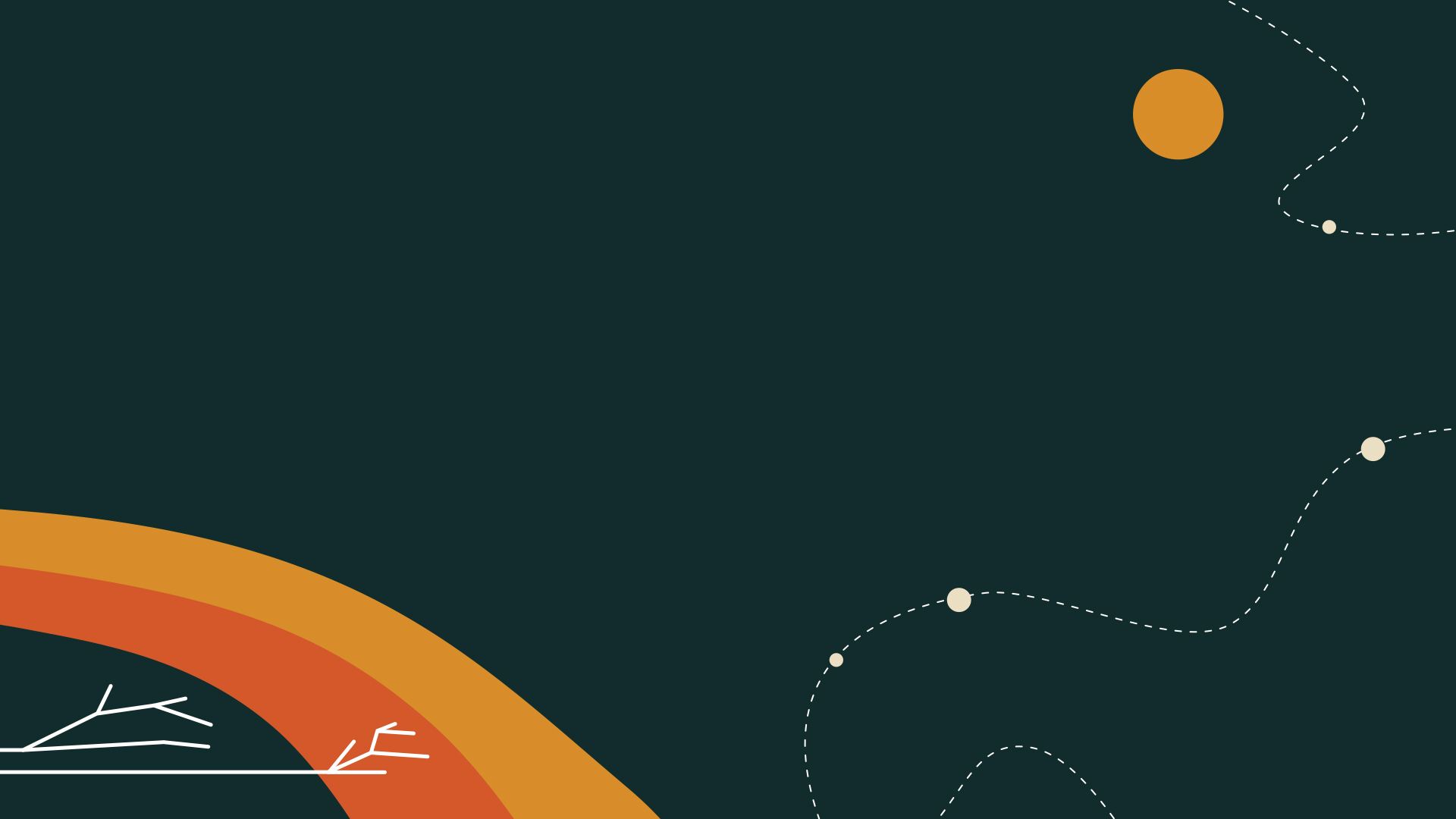 MENU
Lectures
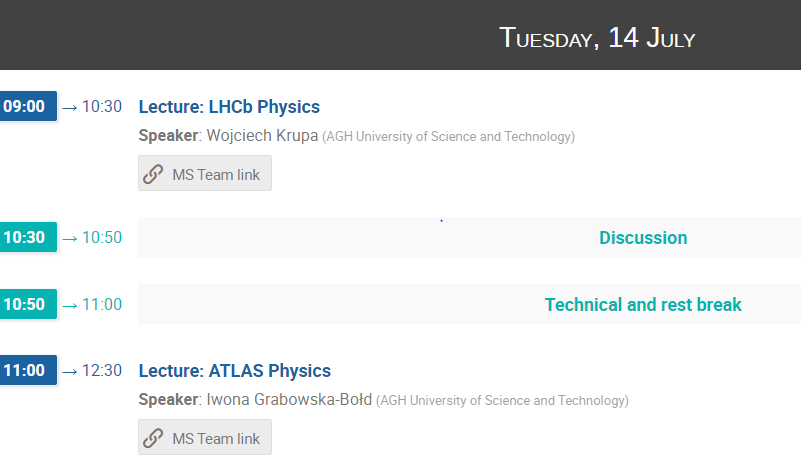 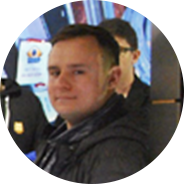 WHERE ?
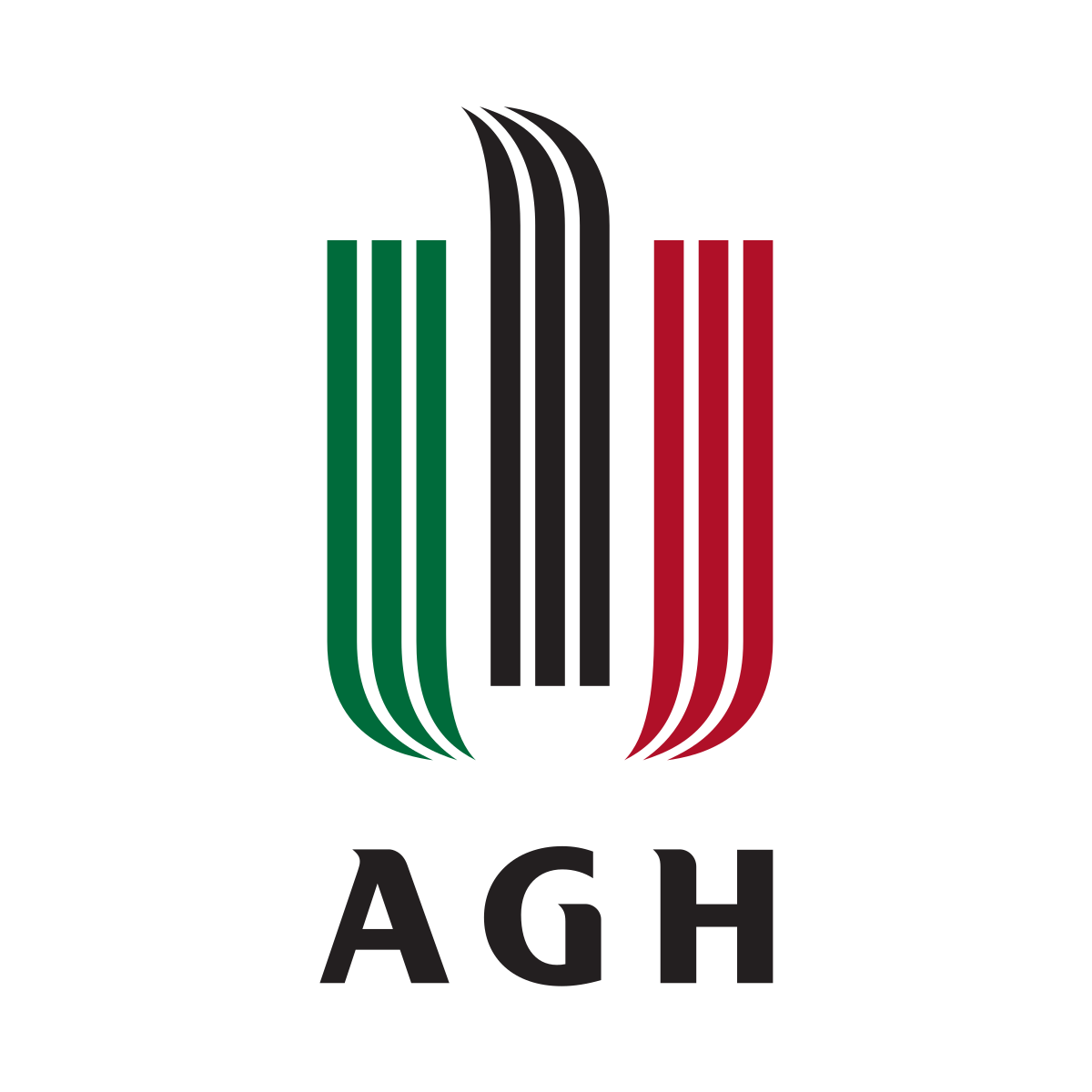 7
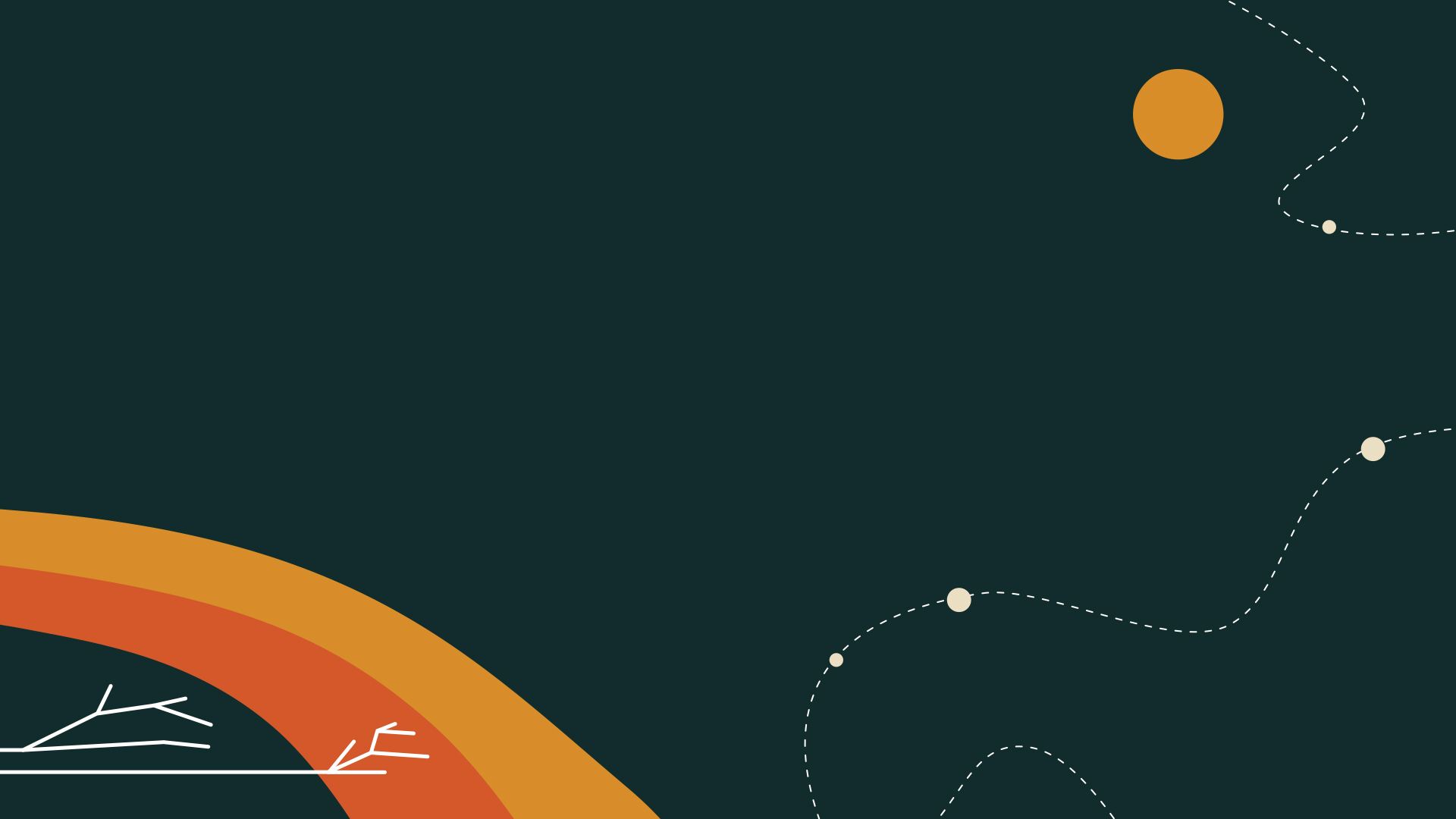 MENU
Lectures
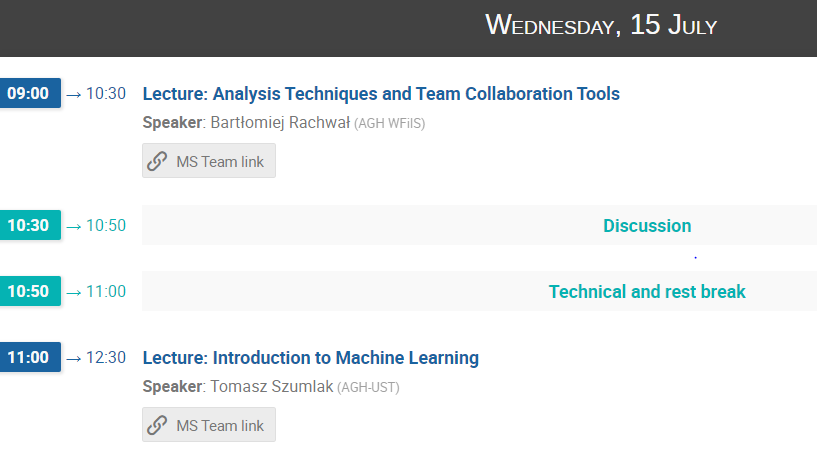 HOW ?
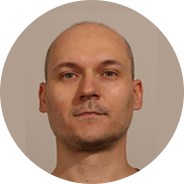 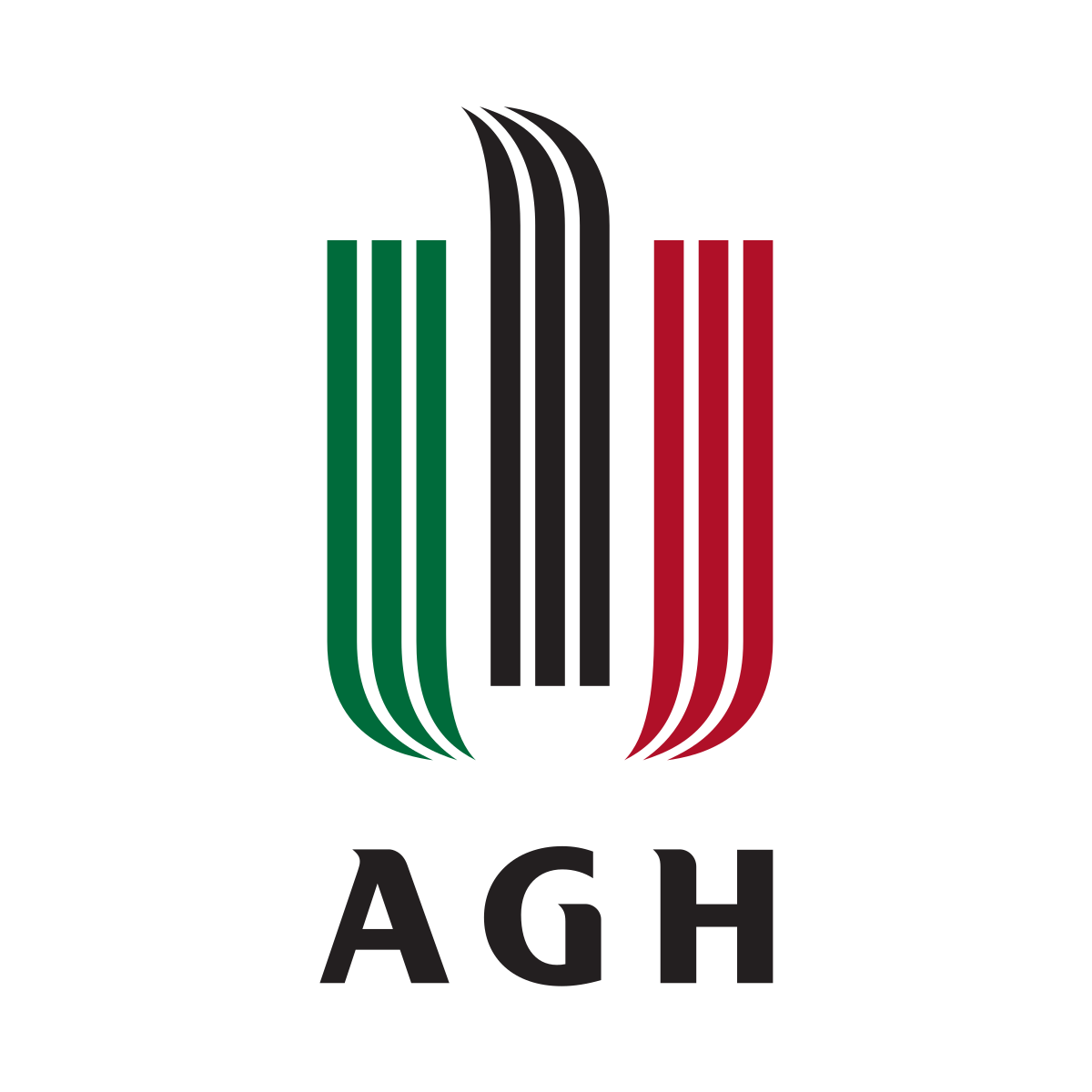 8
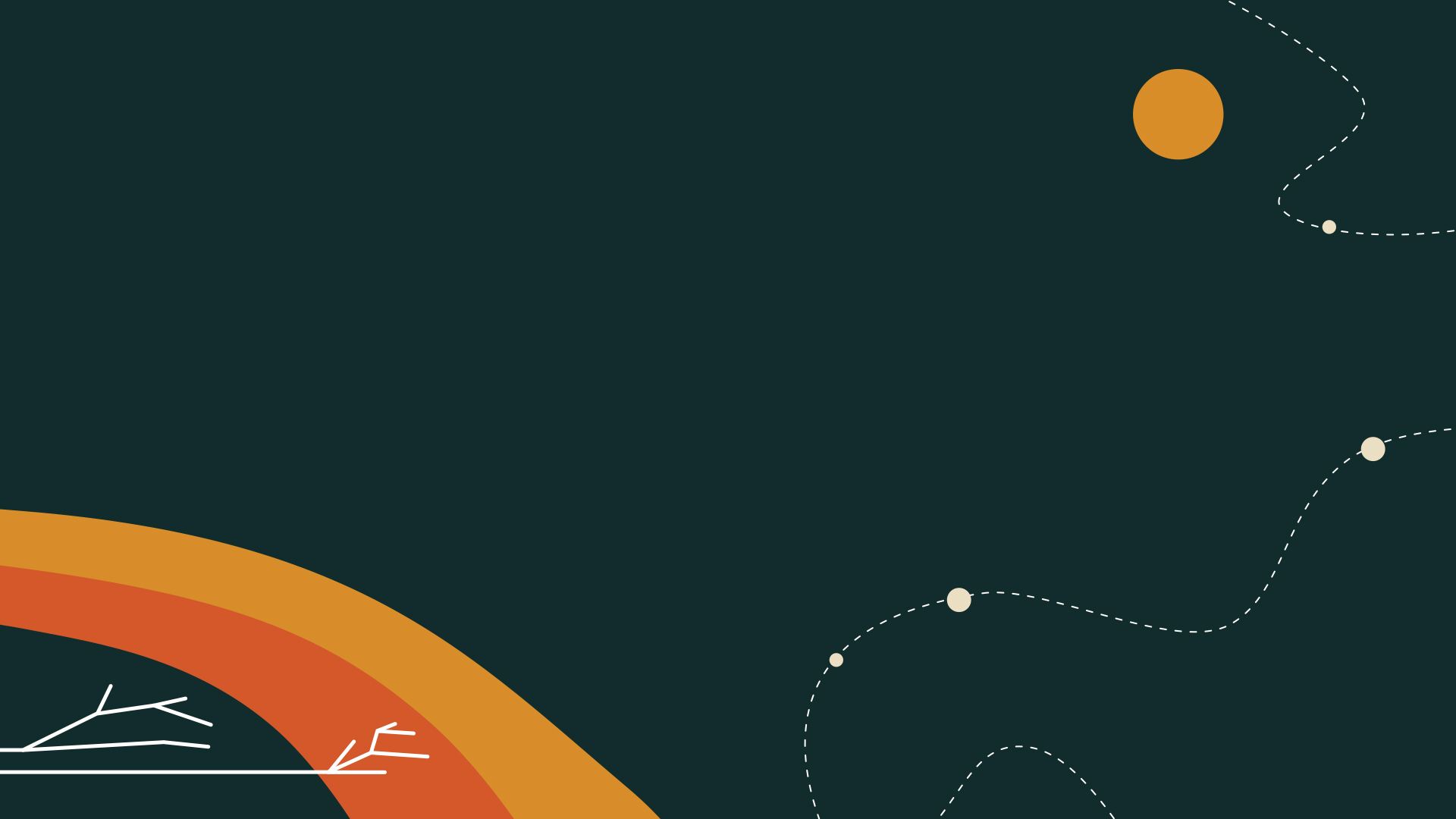 MENU
Lectures
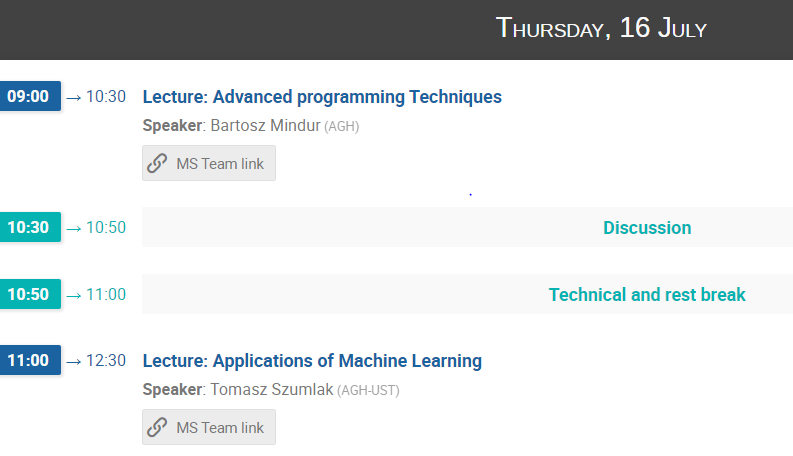 More HOWs
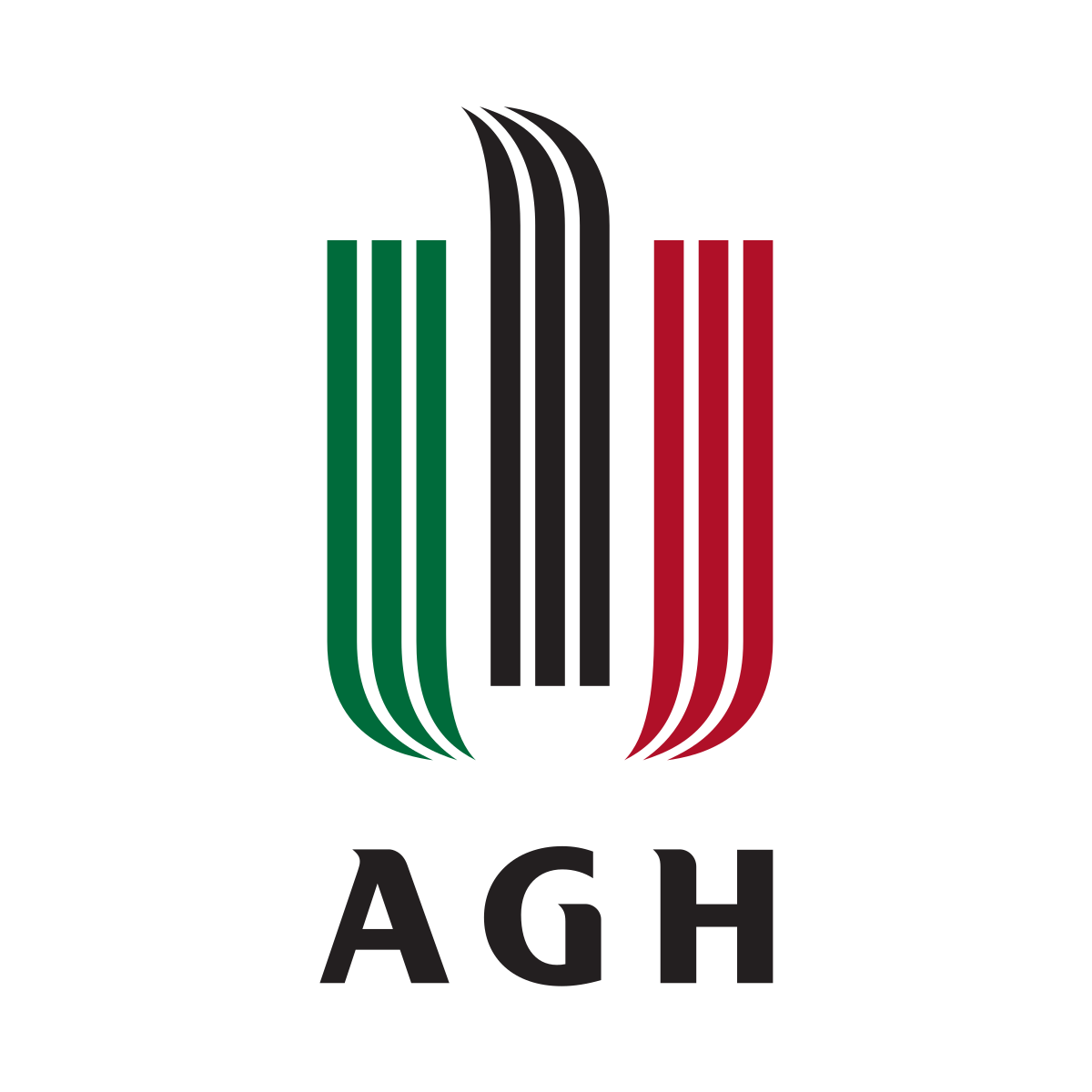 9
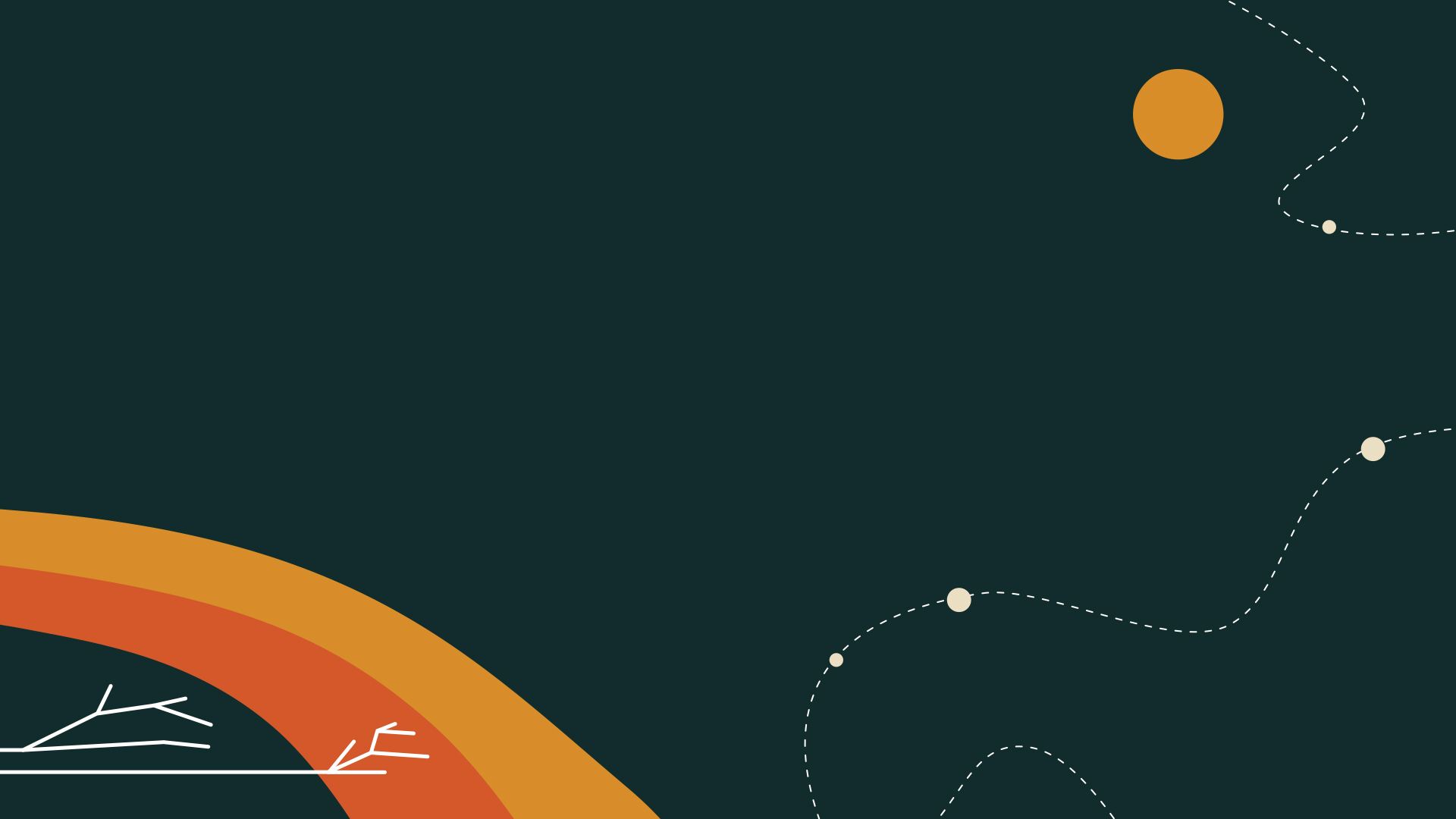 MENU
Lectures
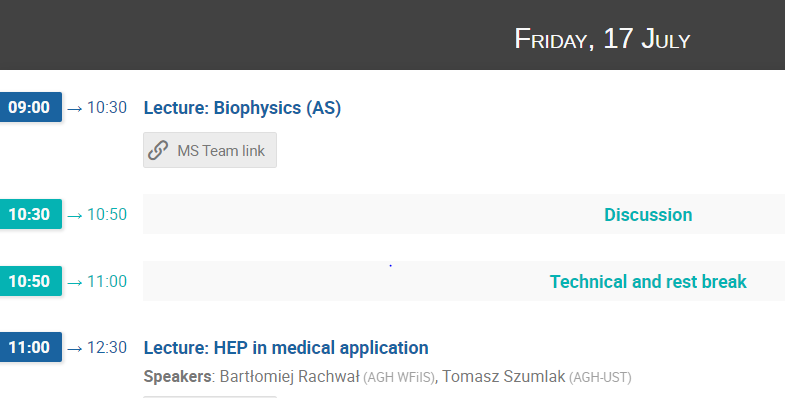 EXTRAS
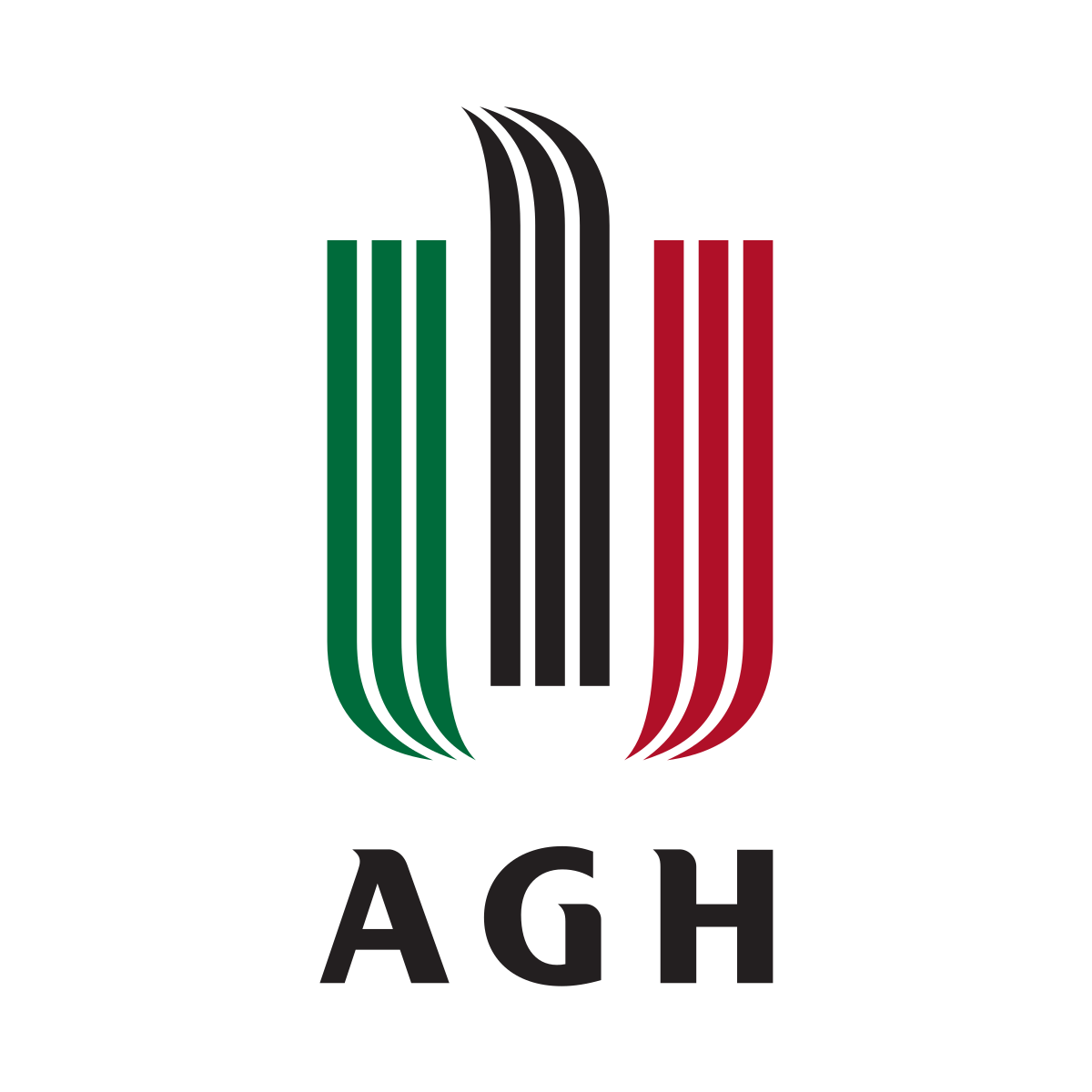 10
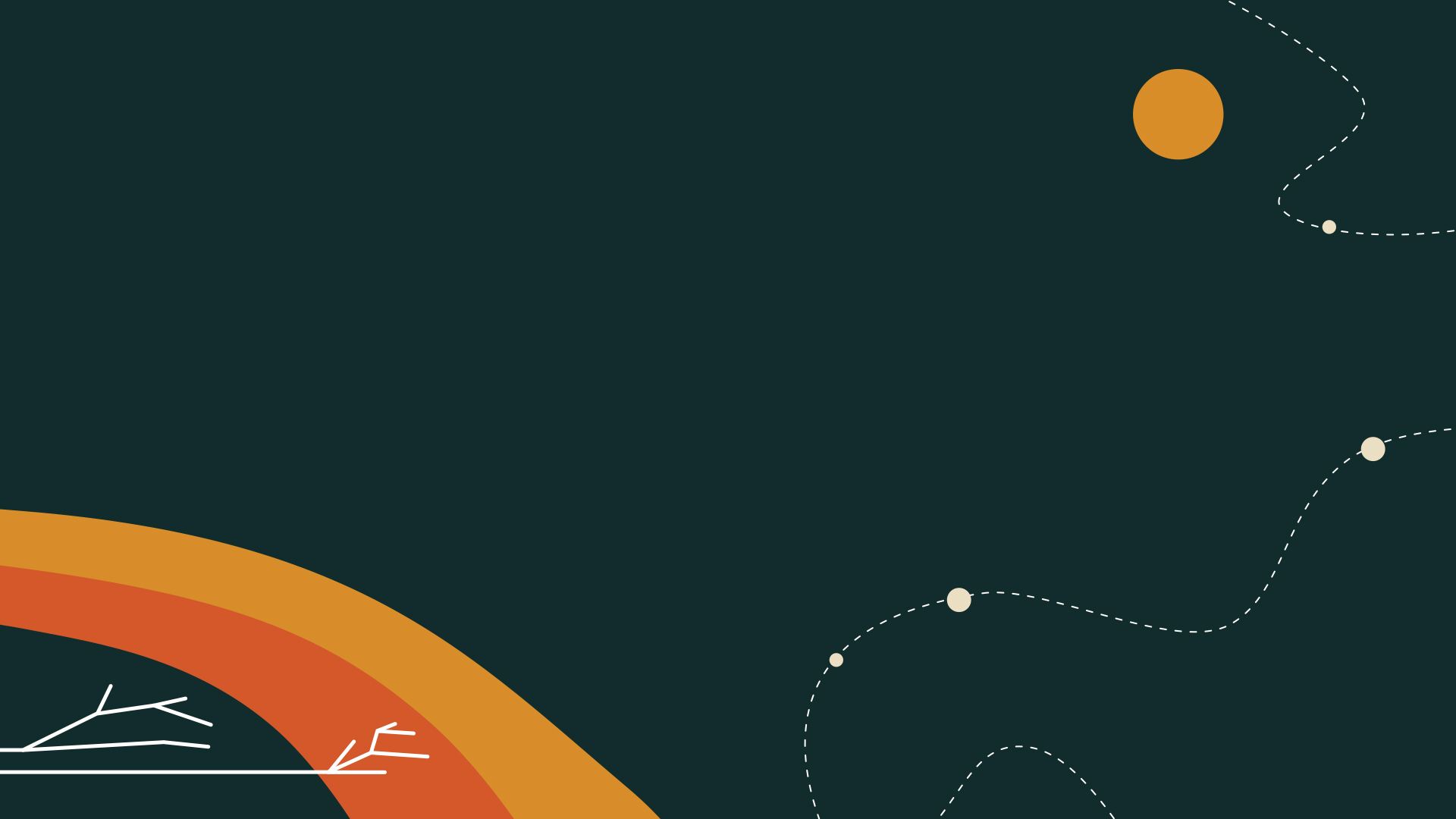 MENU
NVIDIA Course
We will meet between 7-18 of September again to complete the 4-week training.
As a special event a course of NVIDIA will be organised.
You can still apply – wite an email to   	summer@fis.agh.edu.pl
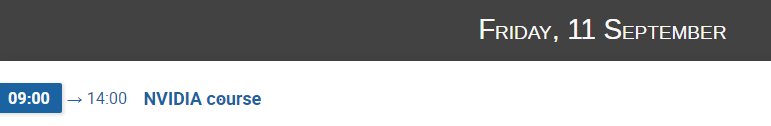 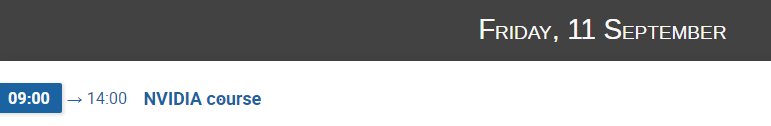 Tomek – could you elaborate ?
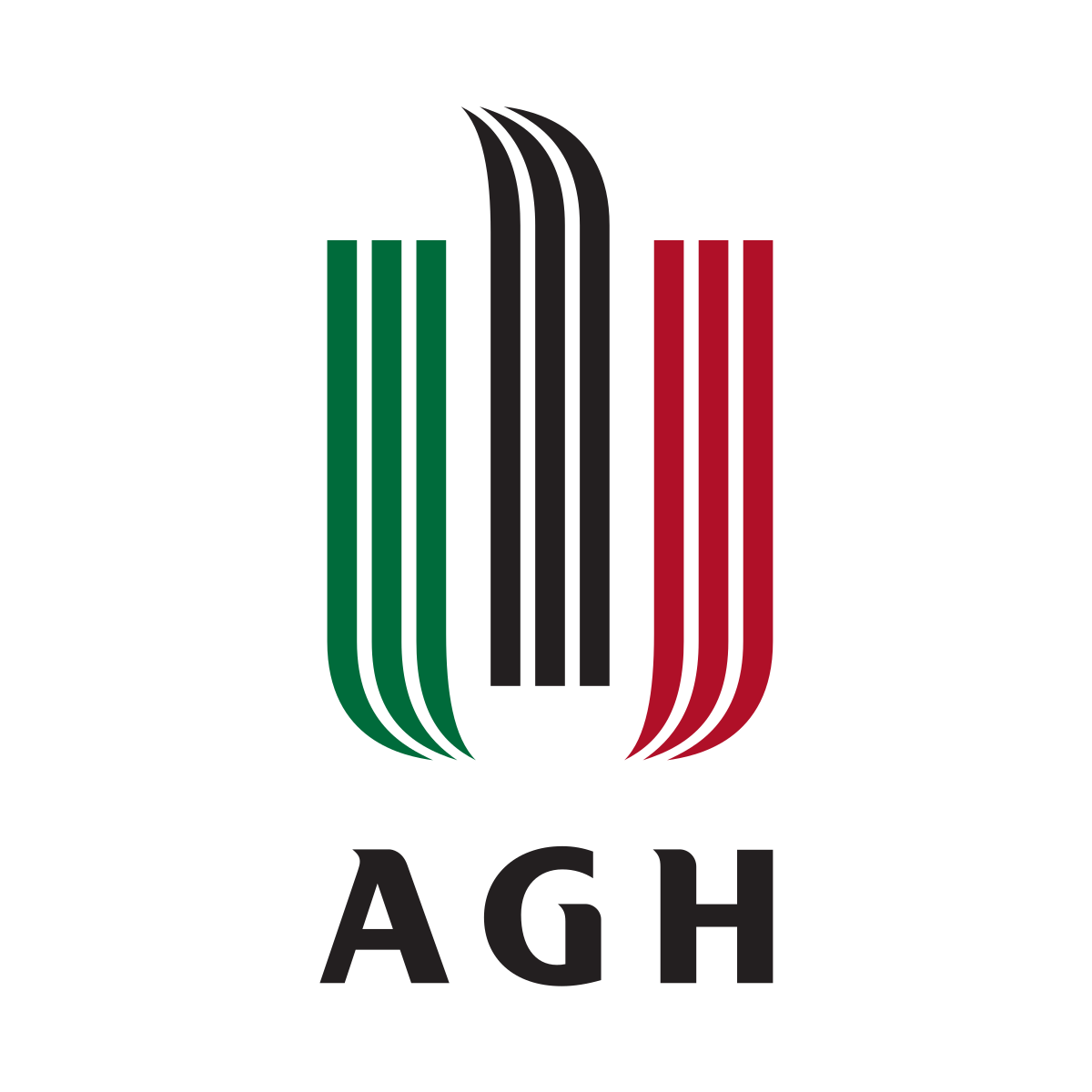 11
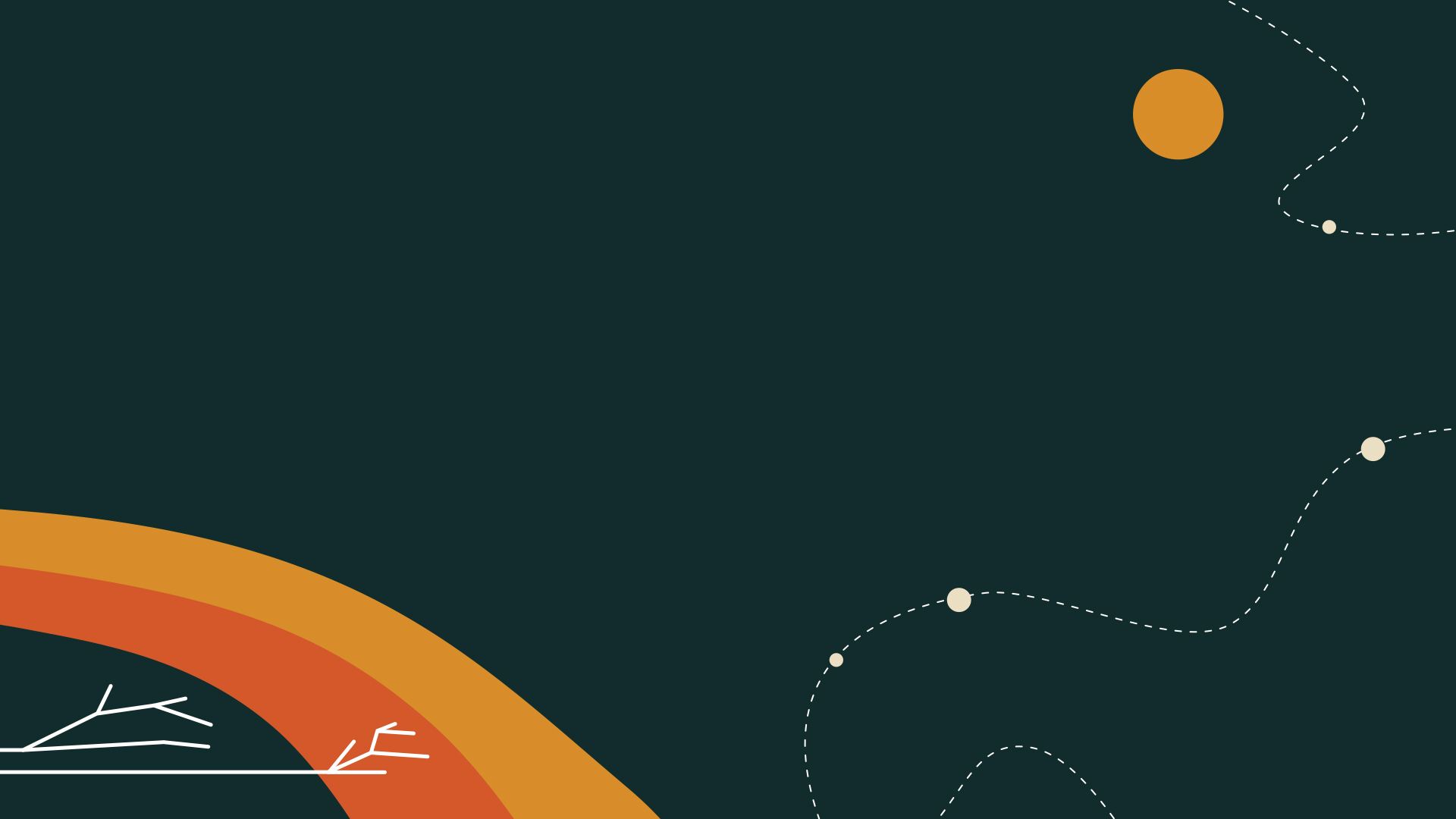 MENU
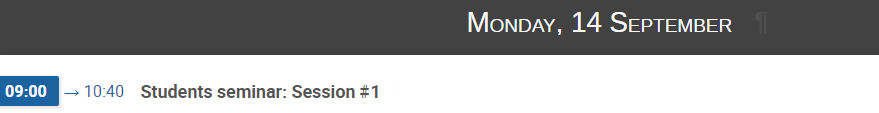 Seminar Session
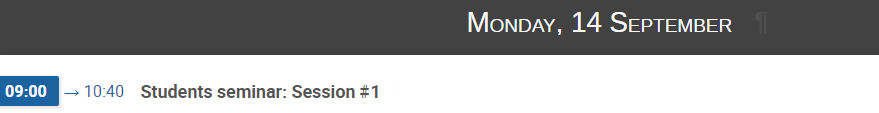 We believe that in September live sessions will be possible and a real seminar can be organised.
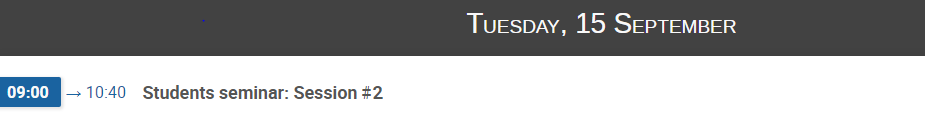 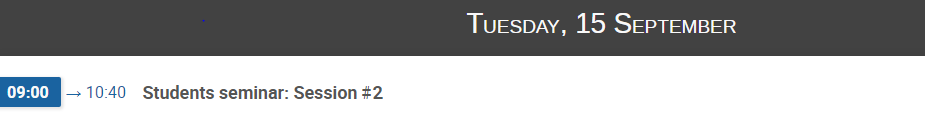 Otherwise the School stays online.
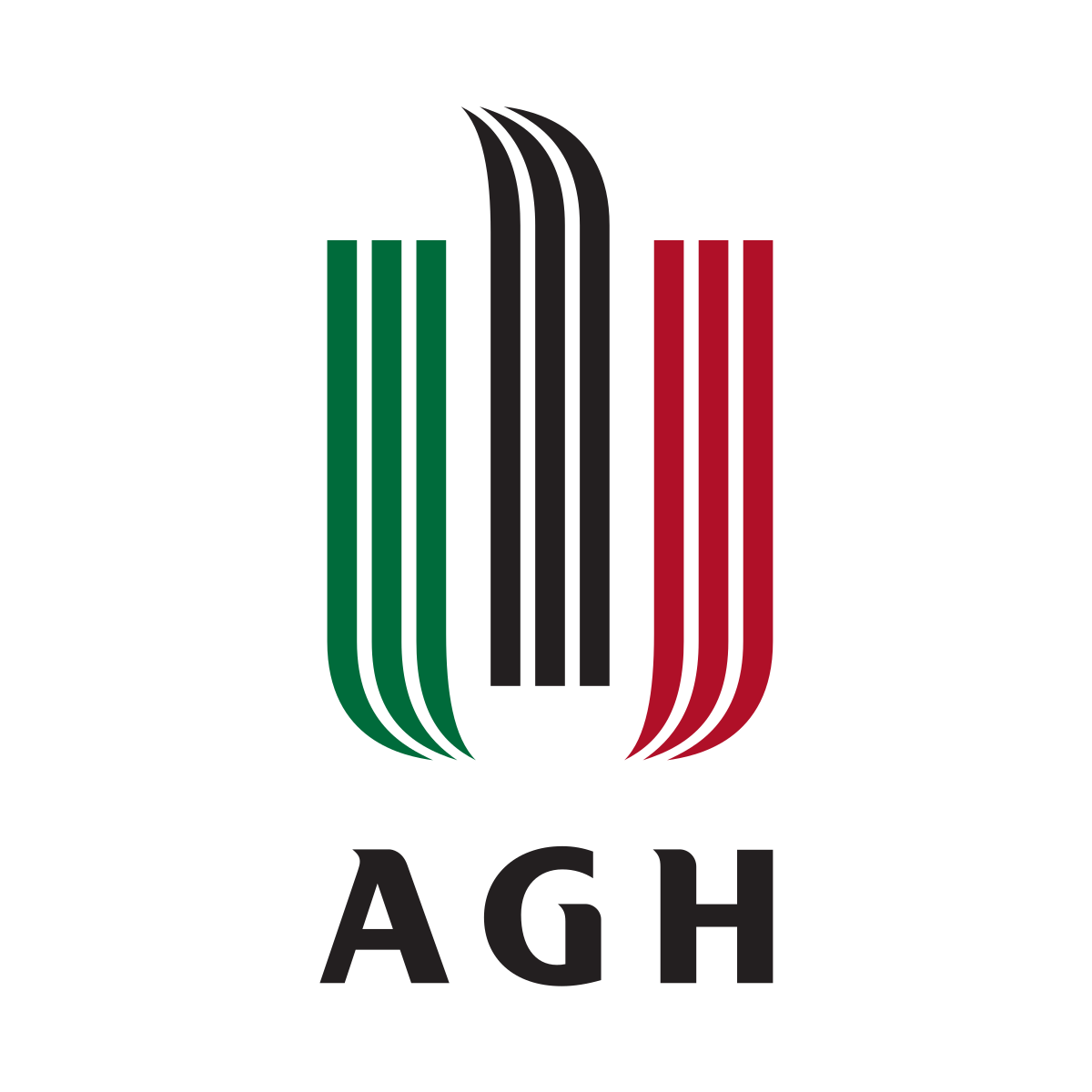 12
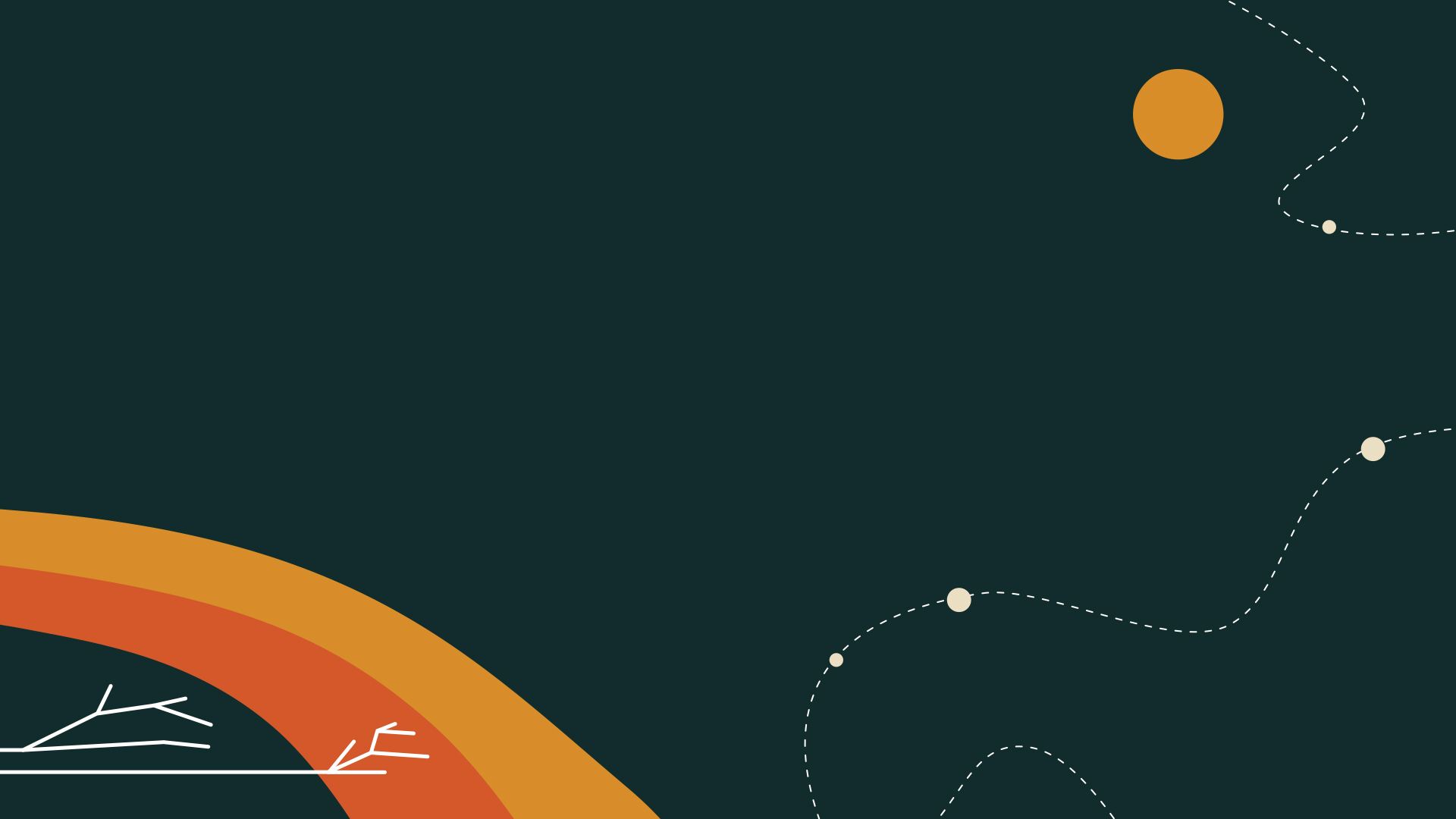 MENU
AGH-praktyka
Uczestnictwo w szkole może być zaliczone jako praktyka zawodowa, jeżeli uzyskane zostaną odpowiednie efekty kształcenia:
praca zespołowa,
poznanie przyszłych pracodawców,
poznanie narzędzi pracy,
nauka prezentacji wyników pracy.
Studenci powinni napisać 2-stronicowe sprawozdanie z uwzględnieniem tych punktów i uzyskać potwierdzenie u opiekunów (15.09.2020).
Jesteśmy w stanie dopasować potwierdzenia uczestnictwa również do innych wymagań.
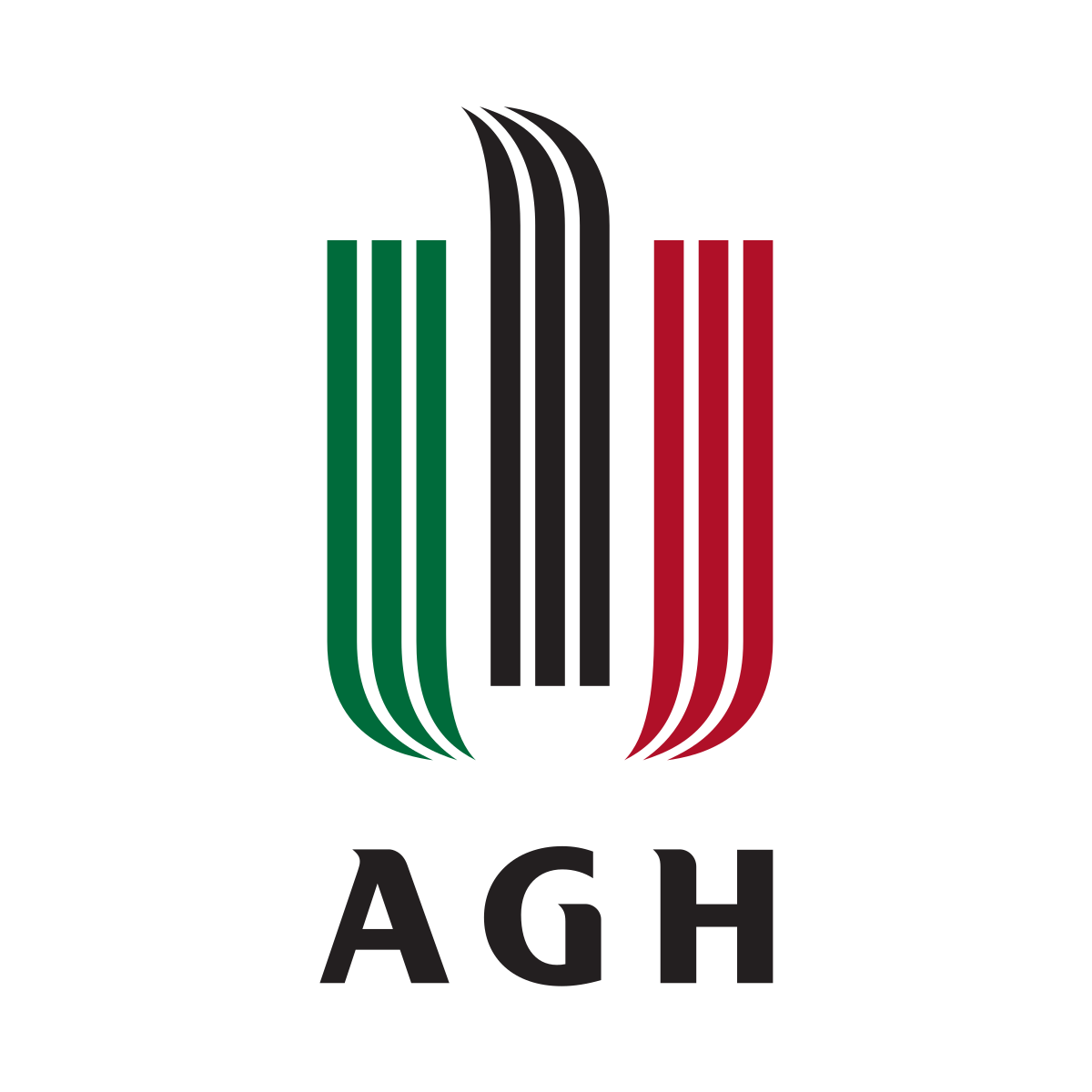 13
Thank you for your attention!
Now a few lectures …
	… enjoy and let’s start working!
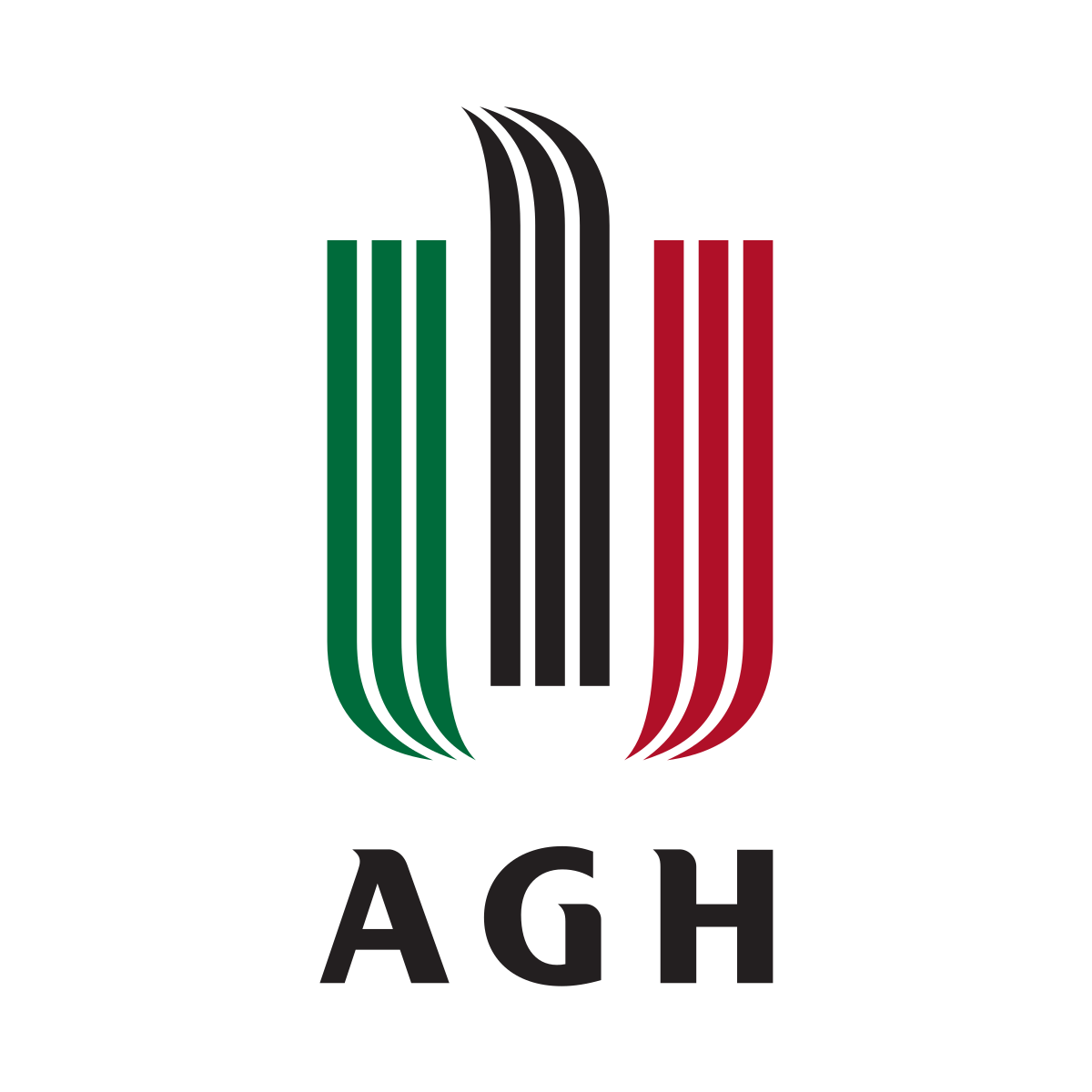 14